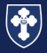 WBS Maths Knowledge Organiser
Unit 8 – perimeter, area and volume
Keywords
Perimeter, area, perpendicular height, trapezium, isosceles, compound shape, surface area, volume, capacity
Averages and range
Estimated and range from a frequency table
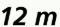 Area
Perimeter is the distance around the outside of a shape. Area measures the space inside a 2D shape. Volume measures the amount of space inside a 3D shape
BB
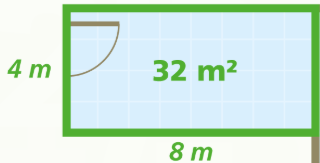 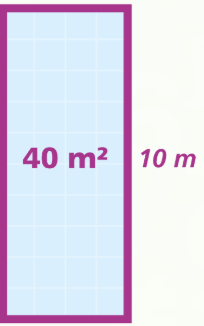 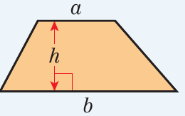 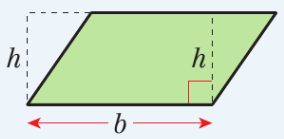 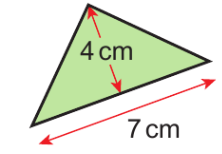 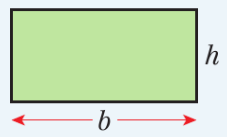 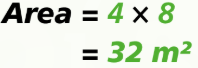 Area of a rectangle
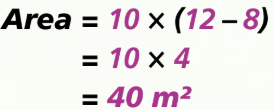 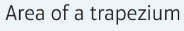 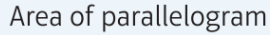 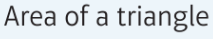 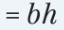 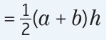 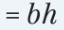 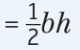 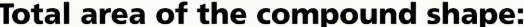 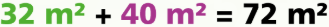 Surface Area and Volume
Converting between units
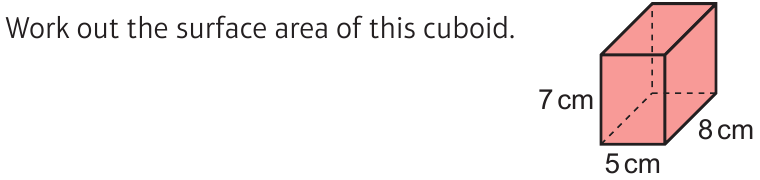 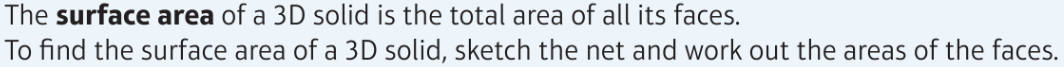 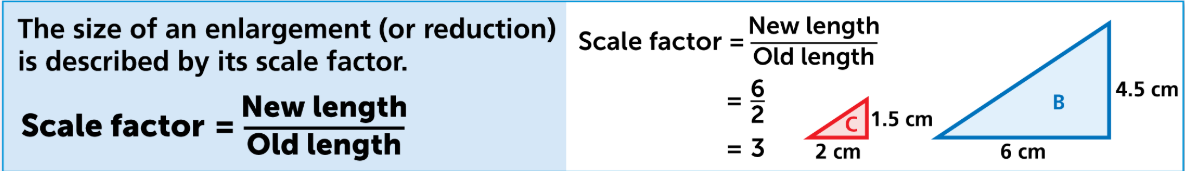 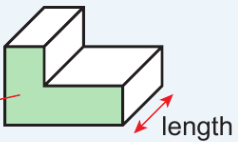 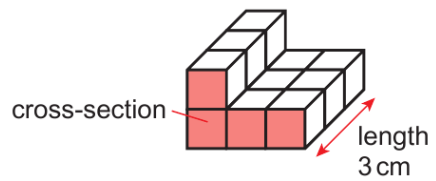 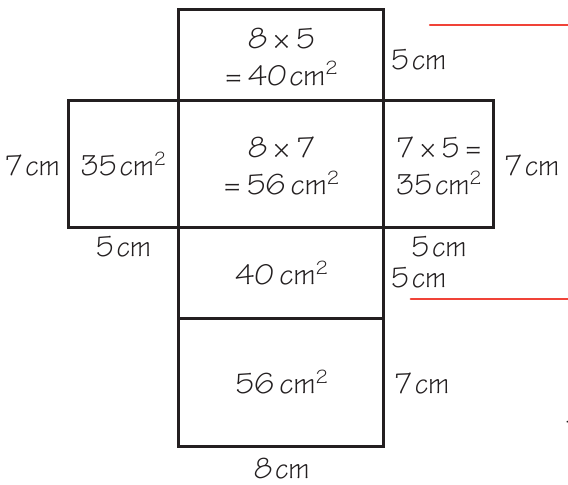 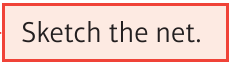 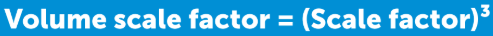 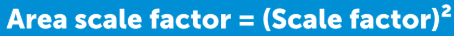 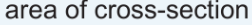 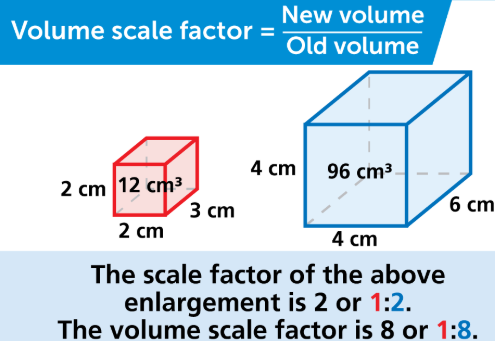 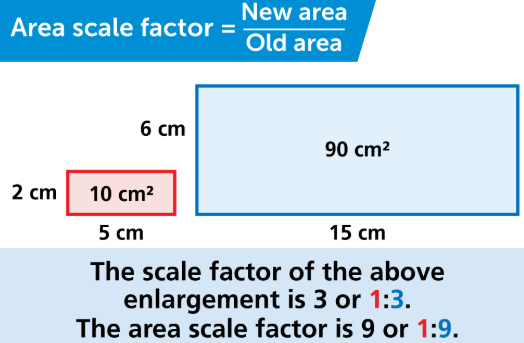 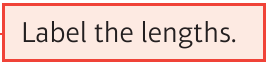 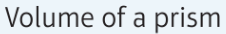 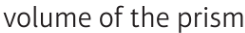 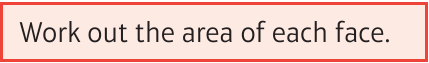 Count the cubes = 12cm2
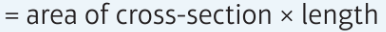 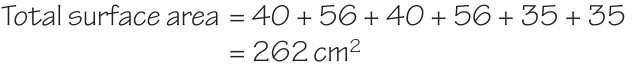 Prior Knowledge
Perimeter, area, units of length, area and volume, 2D shapes and 3D shapes
Corbett Maths Clip
Hegarty maths
41,44,45,48,49,309,310,355,356
548-559, 567, 582, 836